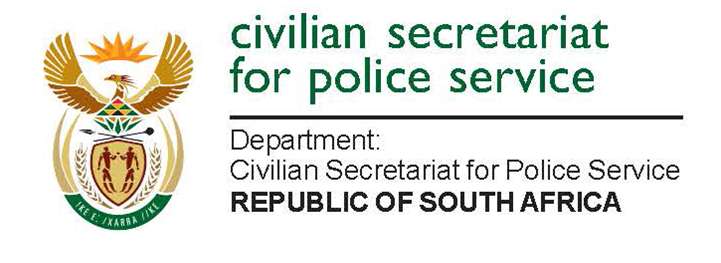 PRESENTATION TO THE PORTFOLIO COMMITTEE ON POLICE

28 October 2020
CIVILIAN SECRETARIAT FOR  POLICE SERVICE
PRESENTATION OVERVIEW
Introduction
Purpose of the presentation
Criminal Law (Forensic Procedures) Amendment Bill
Firearms Control Amendment Bill
South African Police Service Amendment Bill
Independent Police Investigative Directorate Amendment Bill
INTRODUCTION
The Leader of Government Business, the Deputy President communicated in a letter to all Ministers that they should indicate their respective Legislative Programmes for 2020 and 2021
The indication was that  a total of 30 Bills that are considered to be strategic and or ready for introduction would be selected for 2020
The Bills which the Department is in the process of developing will be depicted in the 2021 Legislative Programme
The Bills on the 2020 Legislative Programme are: The South African Police Service Amendment Bill, the Protection of Constitutional and Democracy Against Terrorist and Related Activities Amendment Bill (POCDATARA) and  the Firearms Control Amendment Bill
The Bills to be considered for 2021 are: Controlled Animals and animal Products Bill, the Second Hand Goods Amendment Bill, the Regulation of Gatherings Amendment Bill and
INTRODUCTION
the Independent Police Investigative Directorate Amendment Bill
In May 2020 subsequent letter was received from the Leader of Government Business requesting all Ministers to re-assess and re-prioritise all legislation to respond to and address Covid-19  and other related challenges 
In light of this request and given the progress already made, the Department proposed that the South African Police Service Amendment Bill and the POCDATARA Bills be considered on the Legislative Programme for 2020.
PURPOSE
The purpose of this presentation is to brief the Portfolio Committee of Police on the status and progress made on the draft Bills under discussion
The progress of the development of the draft Bills that will be discussed as requested are: 
Criminal Law (Forensic Procedures) Amendment Bill
Firearms Control Amendment Bill
South African Police Service Amendment Bill; and
Independent Police Investigative Directorate Amendment Bill
DRAFT CRIMINAL LAW (FORENSIC PROCEDURES) BILL
The Criminal Law (Forensic Procedures) Amendment Act, 2013 (the Act) came into operation in January 2015 and provides for, among other things, the taking of buccal samples (a sample of a person’s saliva taken from the person’s mouth) from all convicted Schedule 8 offenders for the purposes of forensic DNA analysis, within a period of two years from the date of commencement of the Act.

The Act commenced on 31 January 2015 and the period of transition within which the buccal samples ought to have been taken from convicted Schedule 8 offenders expired on 31 January 2017. As result buccal samples still needs to be taken from convicted schedule 8 offenders whose buccal samples were not taken prior to the date of commencement of the Act.
.
DRAFT CRIMINAL LAW (FORENSIC PROCEDURES) BILL
    …..continued
The draft Bill seeks to provide for the following:
New transitional provisions in respect of the full implementation of the Act.
The enforcement of the obligation to submit to the taking of buccal samples.
The Bill was scheduled to be presented to the JCPS Cabinet Committee in May 2018. This did not take place. 
It was decided that the Bill be held in abeyance pending the proposal to the Minister of Home Affairs  to investigate the feasibility of the extension of buccal sampling to all citizens in the country.
The proposal of taking of buccal samples from all citizens of the country, including infants at birth falls within the exclusive mandate of Home Affairs
It was suggested that a similar process as that of the finger-printing process which is currently used for identification purposes as well as the detection of crime, investigation of an offence, identification of
DRAFT CRIMINAL LAW (FORENSIC PROCEDURES) BILL
    …..continued
missing persons, the identification of unidentified human remains or the conducting of a prosecution, be checked against the databases of the Department of Home Affairs, Department of Transport or any department or state in the national sphere of government, could be instituted in respect of DNA, but would require empowering legislation both in respect of legislation being administered by Home Affairs and by SAPS.
The proposal is informed by the high levels of crime in the country and the urgent need to strengthen South Africa’s crime fighting capacity in order to effectively fight crime and convict criminals.
There have been constant enquiries from CSPS to Home Affairs officials on an update of their response until 16 October 2020.
The recent response from officials was that they referred the query to the office of the Minister of Home Affairs and are awaiting a response.
DRAFT CRIMINAL LAW (FORENSIC PROCEDURES) BILL
    …..continued
Having realised that the process for new legislation on a national data base is going to be a lengthy one, the Minister is considering  taking the process forward on the draft Bill  and to proceed to Cabinet for approval for introduction 
This will therefore be a parallel process with the development of legislation on the one hand, to provide for a national data base  which incorporates the buccal sampling of all citizens and the finalisation of the new transitional provisions in respect of the full implementation of the Act
DRAFT FIREARMS CONTROL AMENDMENT BILL
This draft amendment Bill seeks to among other issues, provide a framework for a holistic approach to the control and use of firearms and ammunition.
The drafting of the Bill is finalised.
The Minister was briefed on the provisions of the draft Bill and approved the internal consultation process
The draft Bill was presented to the JCPS DGs and supported, on condition that the issues SAPS raised are clarified before  being processed to the JCPS Minister’s Cluster
The issue of costing of the implementation by SAPS is still outstanding 
Minister is to be briefed shortly  before the draft Bill is presented to the JCPS Minister’s Cluster
Cabinet approval for publication in Gazette  is targeted for the 4th Quarter.
DRAFT SOUTH AFRICAN POLICE SERVICE AMENDMENT BILL
The South African Police Service Act, 1995 (Act No. 68 of 1995), predates the Constitution of the Republic of South Africa, 1996 (“the Constitution”) and needs to be fully aligned with the Constitution. In addition, there were a number of other imperatives which led to a full review of the Act:
There are various shortcomings in the legal framework which governs the police service, such as the fact that the intelligence division is not regulated in terms of the South African Police Service Act, 1995.
Issues such as integrity testing, lifestyle audits and conflicts of interests are not addressed in the Act. 
Community policing and the oversight of the community police forums over the police service need to be enhanced.
The coordination between the police service and municipal police services needs to be improved in terms of the concept of a single police service and section 206(7) of the Constitution to enhance the framework for the establishment, powers, functions and control of municipal police services.
Numerous Governmental policies were developed and require integration thereof into the South African Police Service Act, 1995, for effective implementation, and to align the said Act with the White Paper on Policing, 2016, Community Policing Policy, the Policy on a Single Police Service, and the National Development Plan, 2030.
DRAFT SOUTH AFRICAN POLICE SERVICE AMENDMENT BILL
The Constitutional Court judgment in the matter of the Helen Suzman Foundation v the President and Others and Glenister v the President and Others, found certain sections of the South African Police Service Act, 1995, unconstitutional and in the Mlungwana judgment the non-notification of intended gatherings under the Regulation of Gatherings Act, 1993 (Act No. 205 of 1993), was decriminalized. The deletion of the relevant sections and amendments to the last-mentioned Act are proposed to address the operational concerns raised by the Mlungwana judgment.
After the Marikana tragedy the Commission of Inquiry headed by Judge Farlam, made recommendations, which included the appointment of an International Panel of Experts to investigate various aspects relating to policing in general and crowd management in particular and report to the Minister of Police thereon. The relevant recommendations made by the Panel in its report, have an impact on various factors also addressed in the NDP and abovementioned policies.
DRAFT SOUTH AFRICAN POLICE SERVICE AMENDMENT BILL
The Civilian Secretariat for the Police Service Act, 2011 (Act No. 2 of 2011), and the White Paper on Policing necessitated the transfer of the provisions relating to community policing from the South African Police Service Act, 1995, to the Civilian Secretariat for Police Service Act, 2011.
The draft Bill was promoted through the JCPS Cluster (Directors General and Ministers) to Cabinet and on 23 September 2020 Cabinet approved the publication of the Bill for public comments.
A Notice, inviting public comments on the Bill was published in the Gazette on 1 October 2020.
The Bill was placed on the websites of the South African Police Service and that of the Civilian Secretariat for Police Service.
This was followed up with a media release, which was well covered by the media repeating the invitation
We have embarked on Provincial consultations from 26 October to 16 November 2020, to elicit comments and to assist with issues of clarity 
Comments may be submitted to the CSPS on the Bill until 27 November 2020.
DRAFT INDEPENDENT POLICE INVESTIGATIVE DIRECTORATE 
AMENDMENT BILL
In January 2018, the drafting of this Bill was suspended due to the commencement of a Committee Bill
The Bill was assented to by the President and published in the Gazette on 03 June 2020 as Act No.27 of 2019, Independent Police Investigative Directorate Amendment Act, 2019
The Bill was identified as a priority Bill for 2021 in the list of priority legislation that has been submitted to the Deputy President
 A drafting team comprising officials from CSPS and IPID have resumed the process of reviewing and redrafting the current version of the Bill. The drafting team has developed a Project Plan which sets out timeframes for the development of the Bill, for the purpose of its introduction in Parliament on or before the end of 2021
DRAFT INDEPENDENT POLICE INVESTIGATIVE DIRECTORATE 
AMENDMENT BILL
The draft Bill was consulted on internally, that is, the Ministry, IPID National and Provincial offices and the CSPS. The Bill was further revised, incorporating comments from the Ministry, the Secretary of Police and the Executive Director of IPID. 
On 10 September 2020 all Principals (the Minister and the Deputy Minister, Secretary for Police and the Executive Director) were virtually briefed on the latest version of the Bill. Final changes were effected
On 15 September 2020 the Bill was processed to the Office of the Chief State Law Advisor. The Bill has been allocated to a State Law Adviser who is familiar with the contents of the Bill. The State Law Advisor undertook to arrange a consultation should he be of the view that one is necessary.
On  21 October 2020 contact was made with the State Law Adviser who confirmed that the preliminary certificate on the draft Bill was in the process of being finalised and that it should reach the Department shortly
DRAFT INDEPENDENT POLICE INVESTIGATIVE DIRECTORATE 
AMENDMENT BILL
The comments/inputs and recommendations of the State Law Advisor will be considered and incorporated into the Amendment Bill
Approval of these changes will again be sought from the Minister  in order to proceed with the consultation process for Cabinet approval for publication in the Gazette for public comments
Once public comments have been received, they will be considered and if useful, incorporated into the draft Bill and after the various processes have been followed, final approval will be sought from Cabinet for introduction of the Bill
Thank You